Tattling & Correcting Question Cards
& Teaching Panels
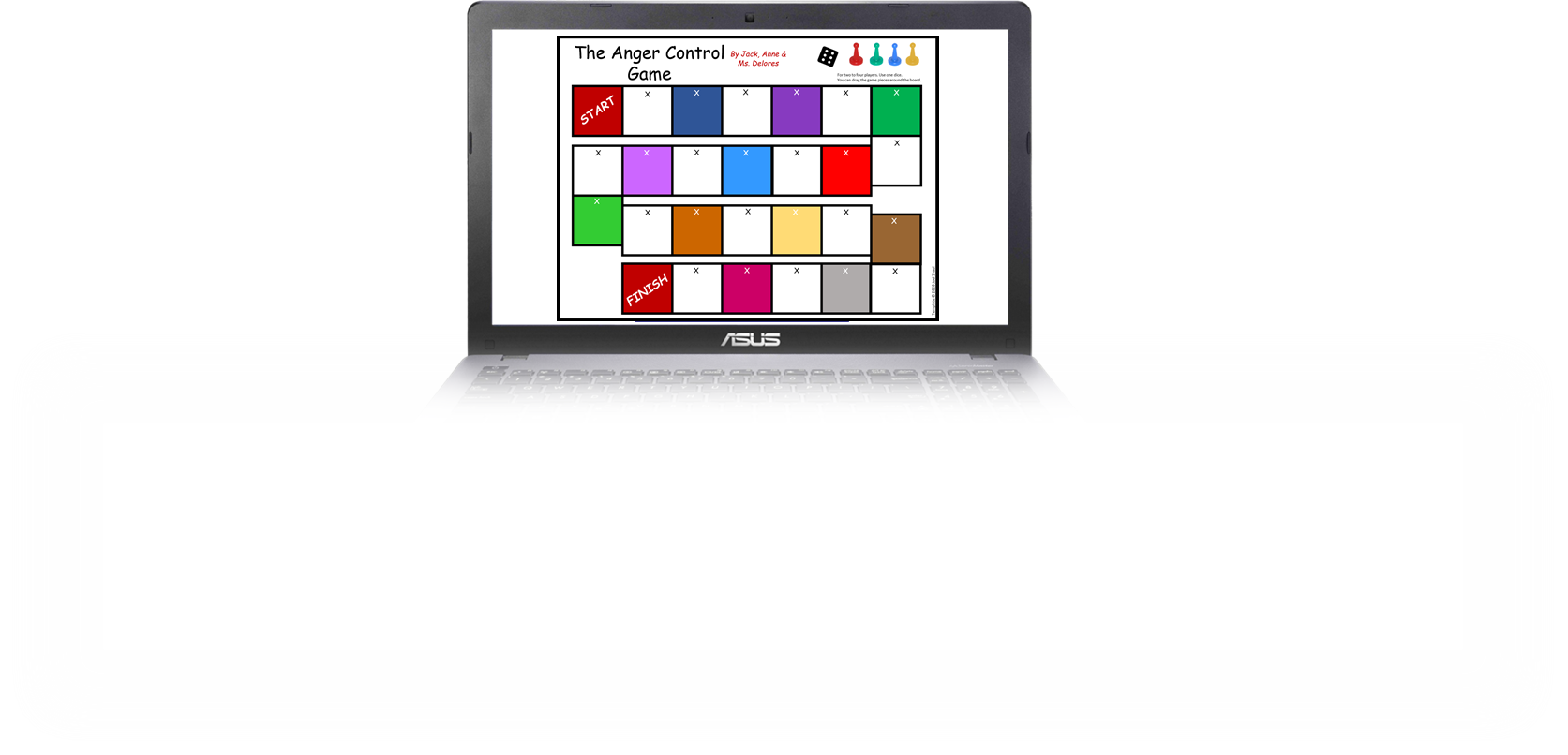 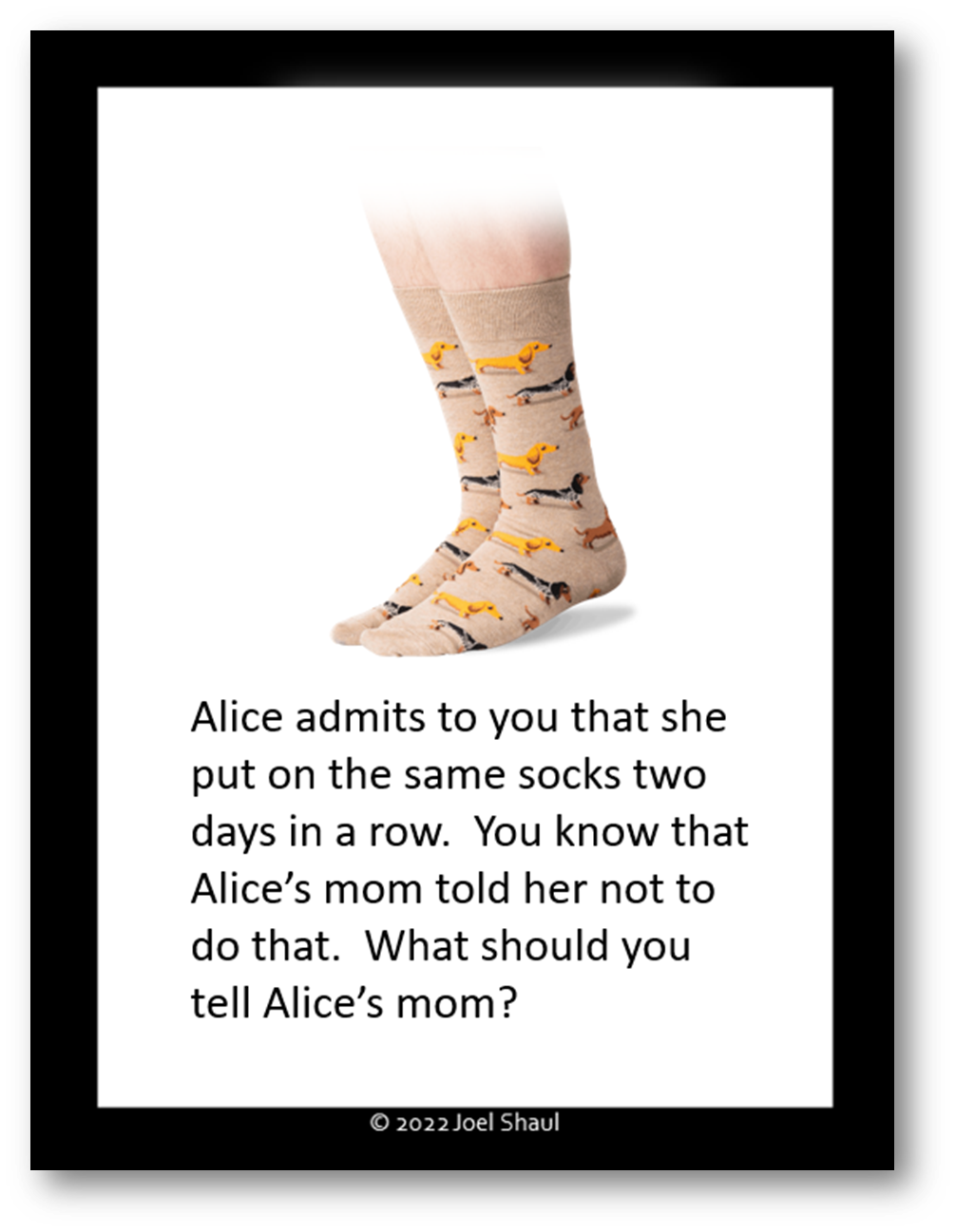 Screen-based Version
Joel Shaul
© 2022 Joel Shaul
Young people with ASD often find it hard to know when, and when not, to tell on someone or tell someone they are wrong. These teaching materials are to raise awareness about the social aspects of correcting and tattling.

Teaching Panels

These are to establish basic guidelines for making informed decisions about tattling and correcting. I suggest you print out the Teaching Panels and keep them nearby when you are showing the Question Cards on your computer.

Question Cards

I designed these 48 cards to cover a wide variety of scenarios. Some of them are “easy” and others I deliberately created to be ambiguous and thought-provoking. 

This kit is also available in a printable version at autismteachingstrategies.com.
© 2022 Joel Shaul
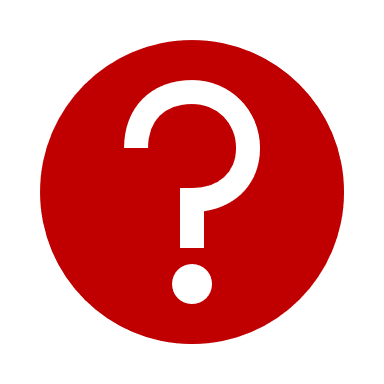 Before tattling,
ask yourself:
Is anyone 
really 
getting hurt?
Are you the one in 
charge?
Is it 
really important?
© 2022 Joel Shaul
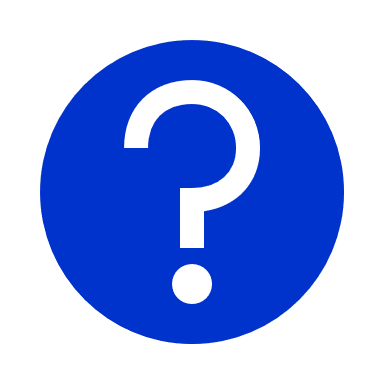 Before  correcting someone,
ask yourself:
Does it 
really 
matter?
Are you the one in 
charge?
Will your words bother 
someone?
© 2022 Joel Shaul
Correcting:

Telling someone they did something
 or said something 
wrong or incorrect.
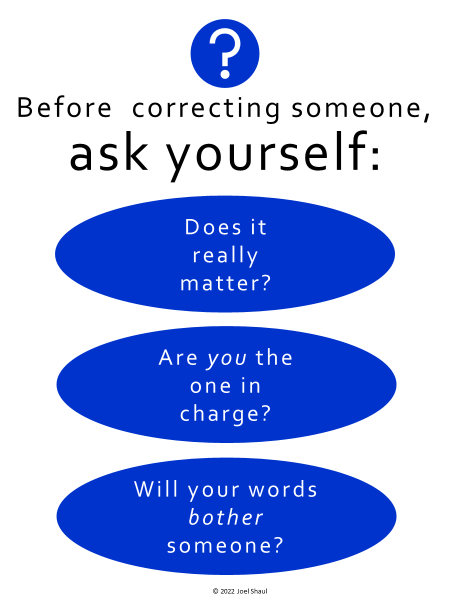 Is this important to others, 
or just to you?
Are you saying this to 
be helpful, or just to 
make you feel good?
Usually, grown-ups 
do the correcting,
unless it’s really important
 for someone to know
 what you think.
Will people think you 
are bossy?
Will people think you
 can’t mind your 
own business?
© 2022 Joel Shaul
Tattling:

Telling another person that
 someone did something
wrong or harmful.
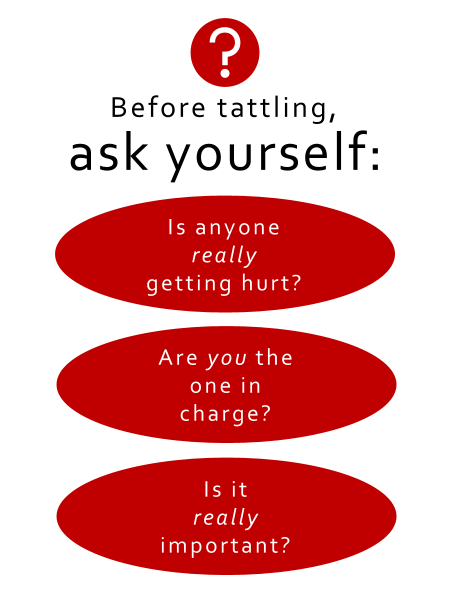 Will someone’s body 
or feelings get hurt
 if you don’t
 tell on the person?
Is it your job to 
tell on someone now, 
or are you just 
one of the kids?
Will tattling annoy 
someone a lot?
Is this a big deal 
for other people, 
or mainly just for you?
© 2022 Joel Shaul
Tattling choices:
Should you tattle?  There are choices. Think first. 

You could…
…tell a grown-up right away

…say nothing at all.

…watch and think before deciding whether to tell.

…say something to the person instead of tattling.

…ask someone if telling a 
grown-up is necessary.
Correcting choices:
Should you correct someone? There are choices. Think first. 

You could…
..tell the person they are wrong.

…disagree in your brain, but say nothing out loud.

…ask yourself if the other person may actually be right, or else maybe
 not completely wrong.

…talk with the person, using friendly words like:

“Did you know that what you’re doing is against the rules?”

“I think I might not agree.”

“Can I tell you what I think?”
.
© 2022 Joel Shaul
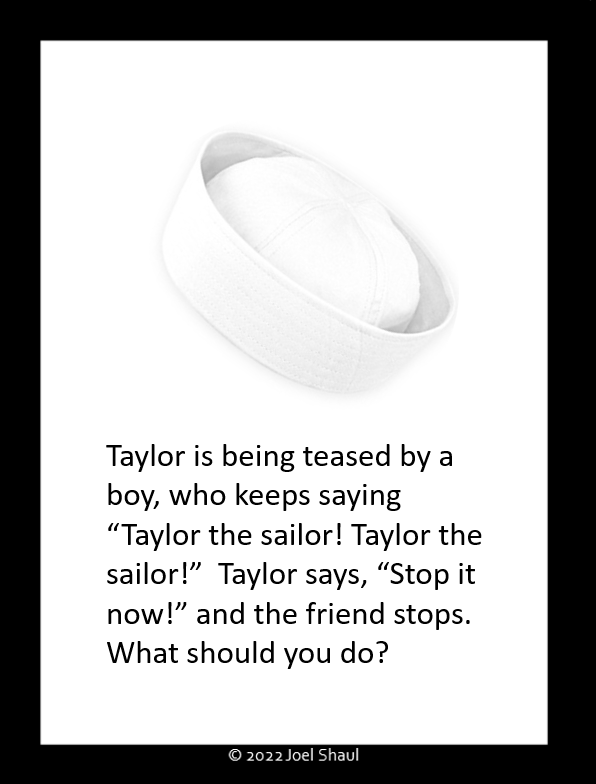 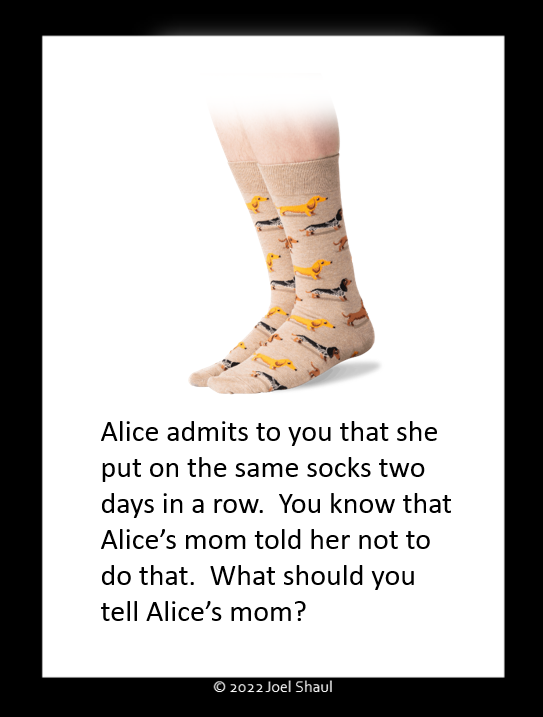 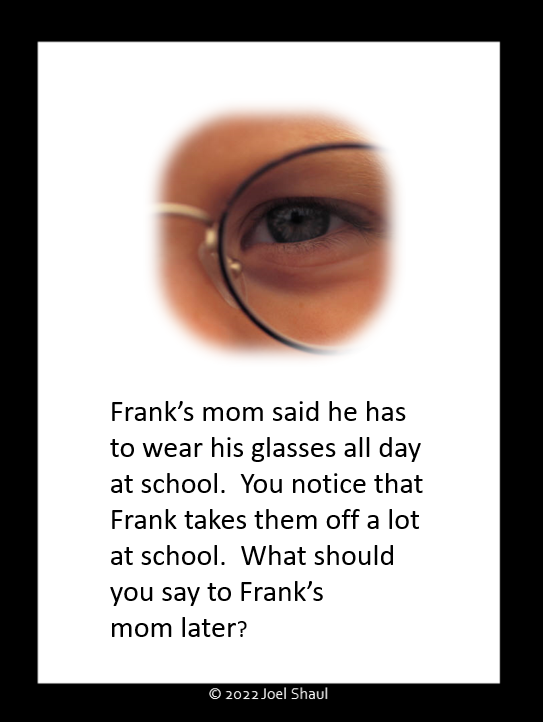 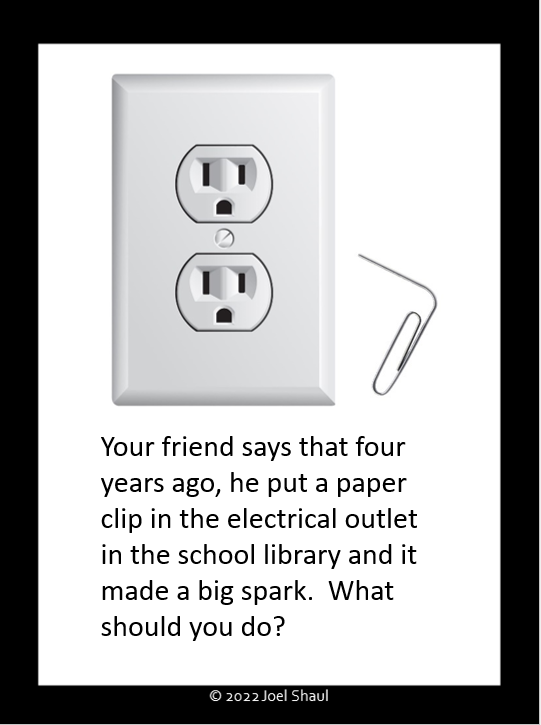 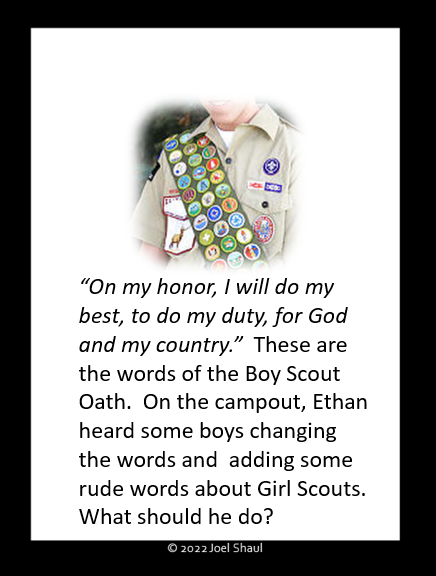 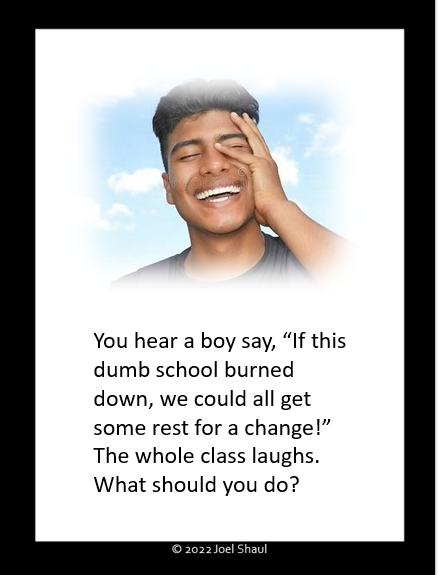 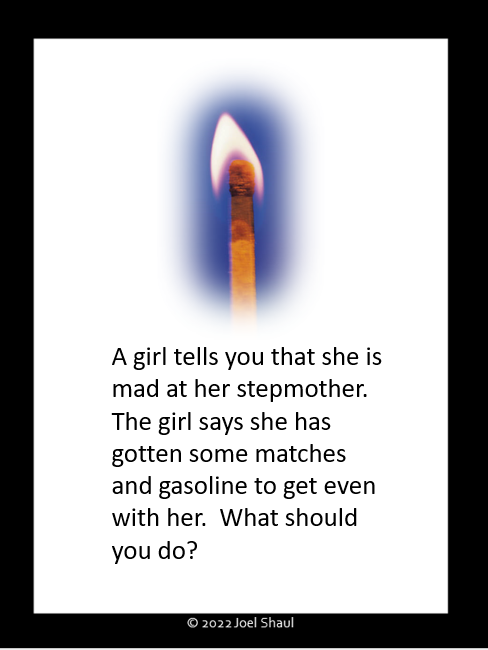 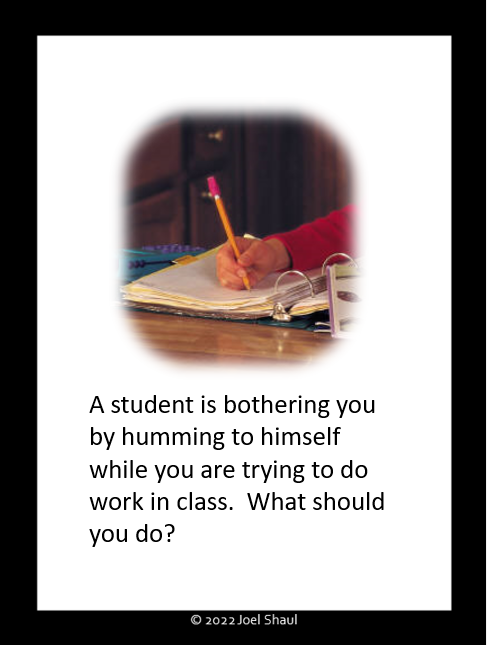 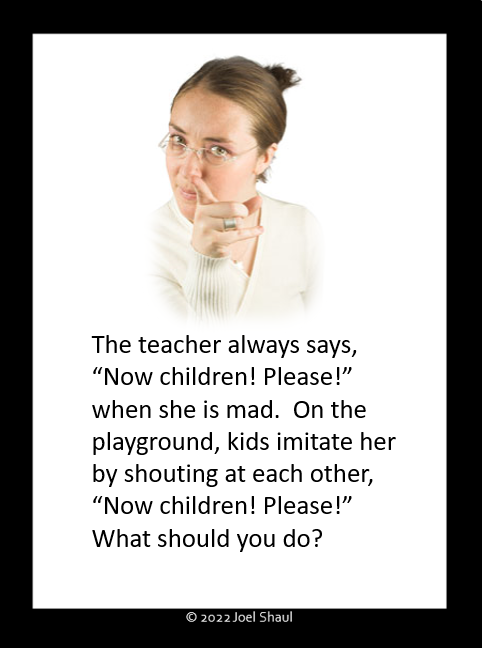 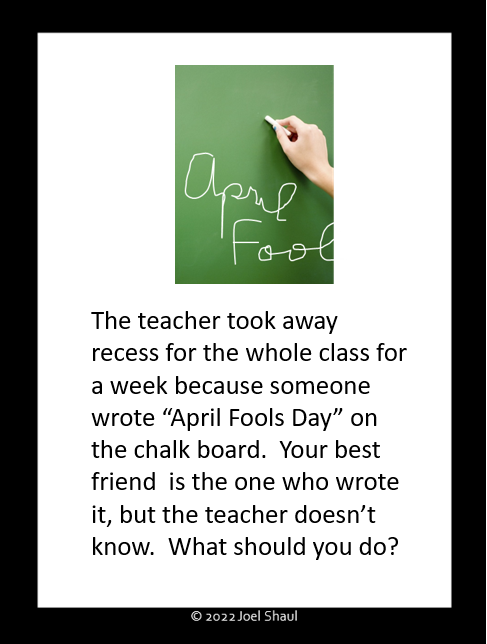 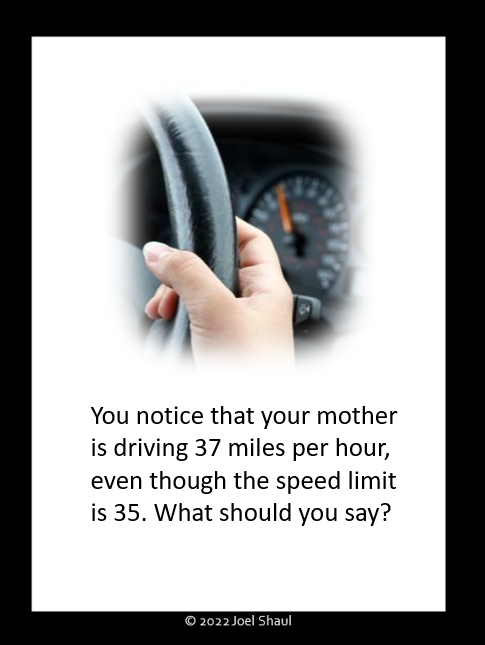 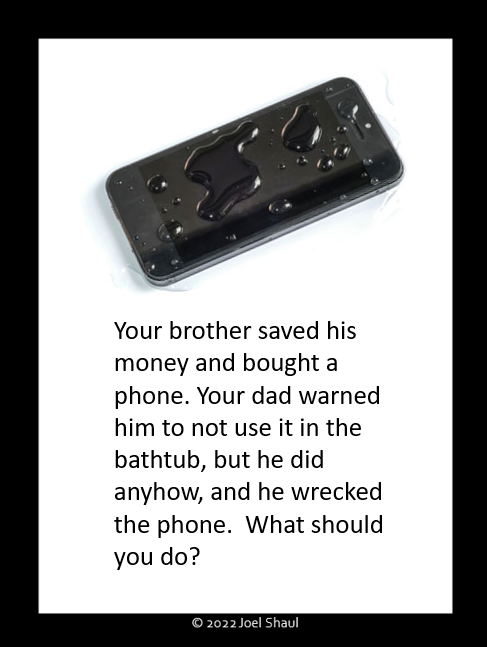 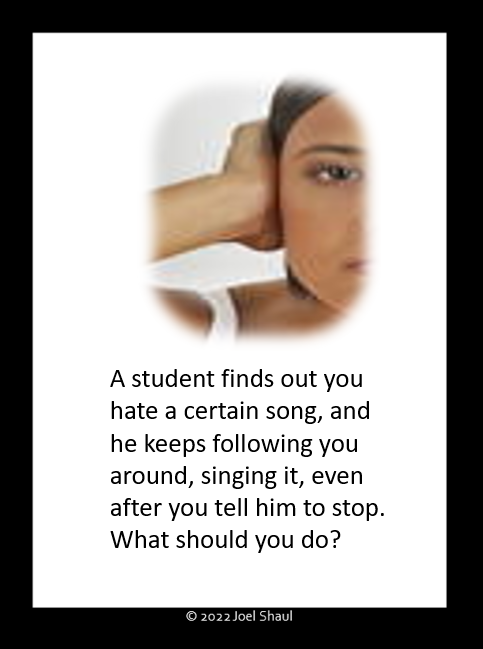 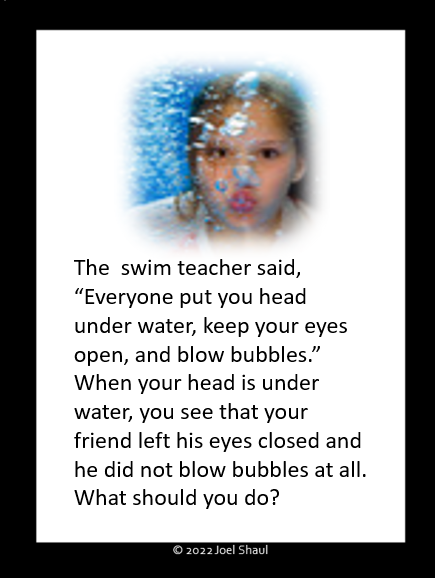 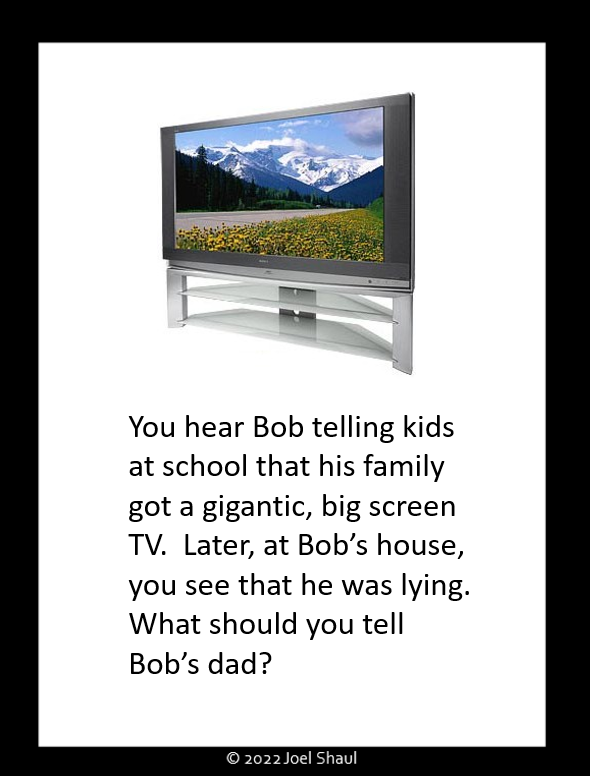 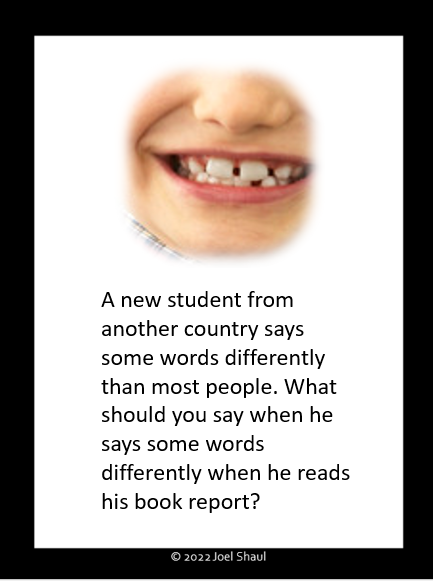 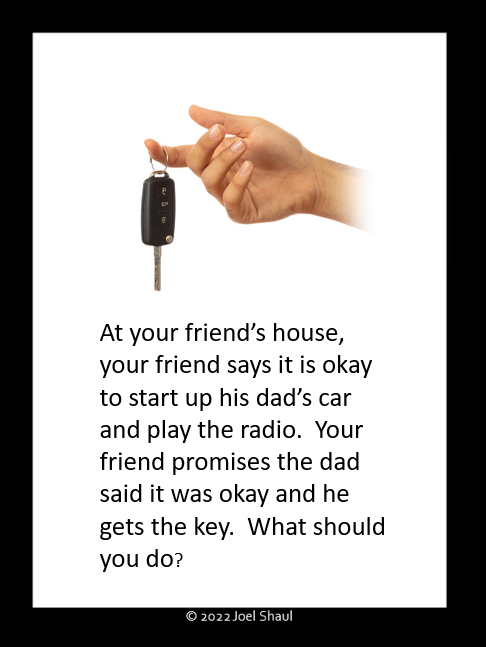 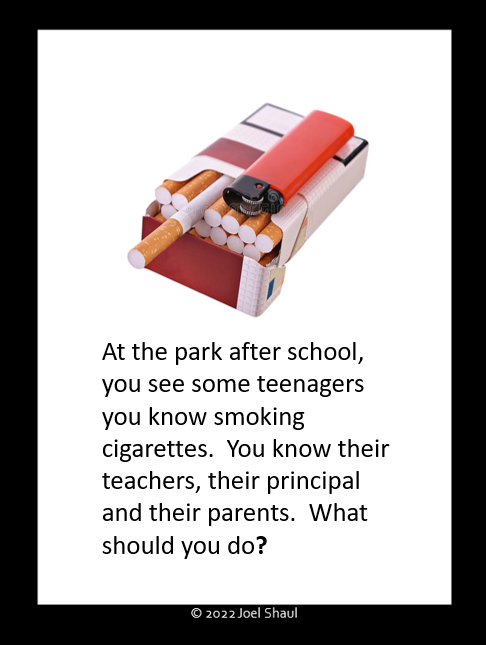 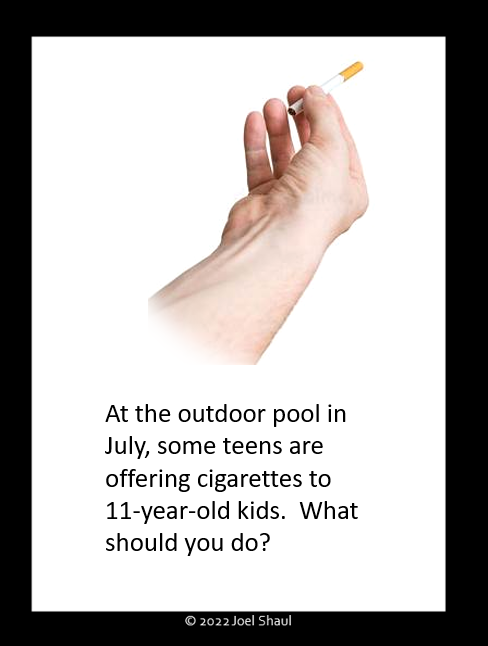 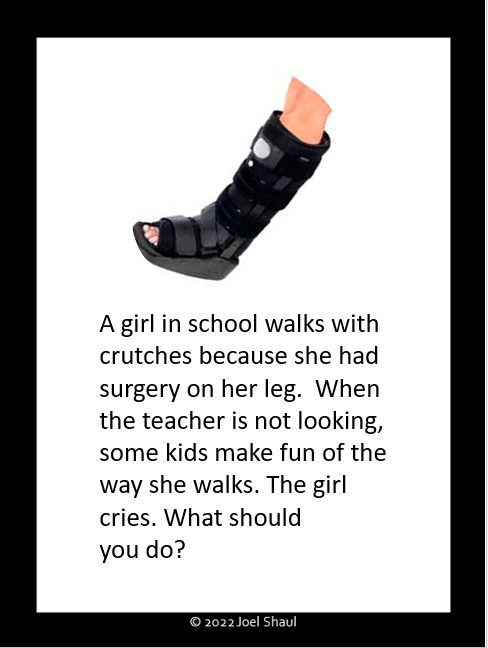 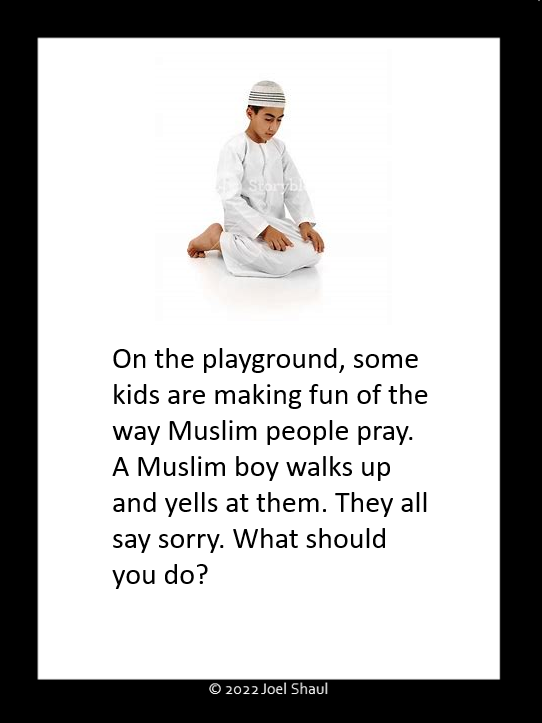 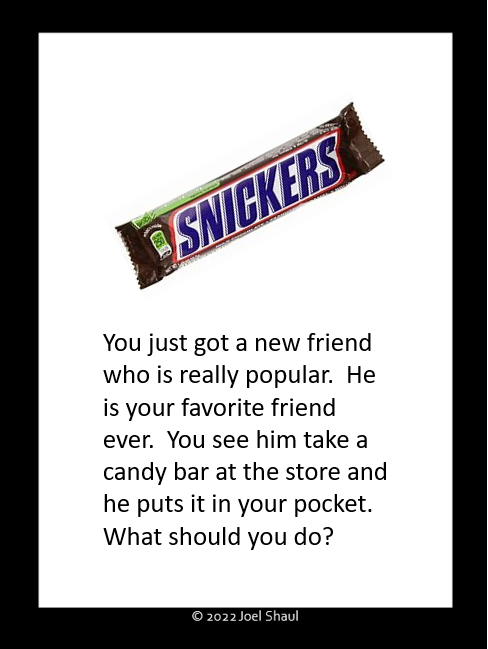 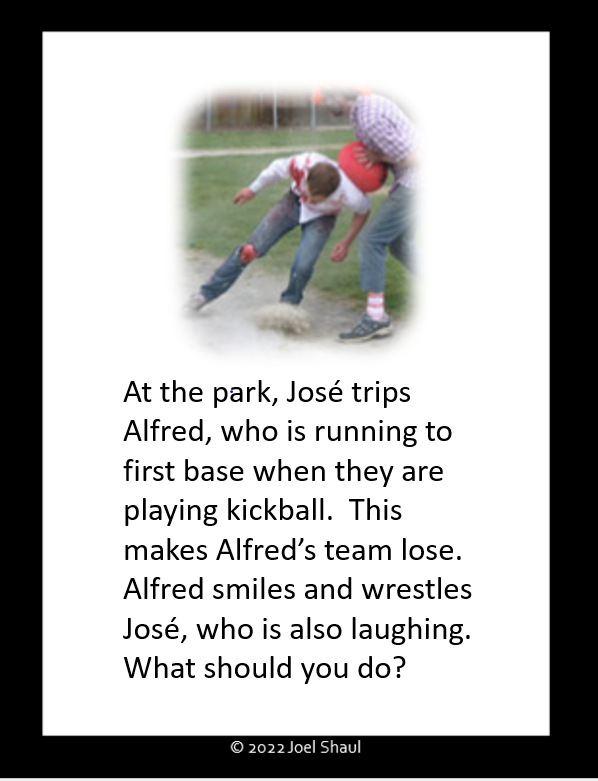 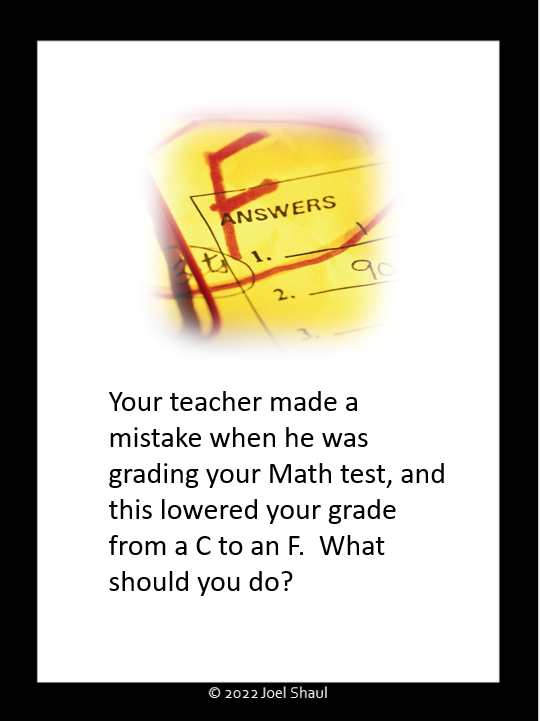 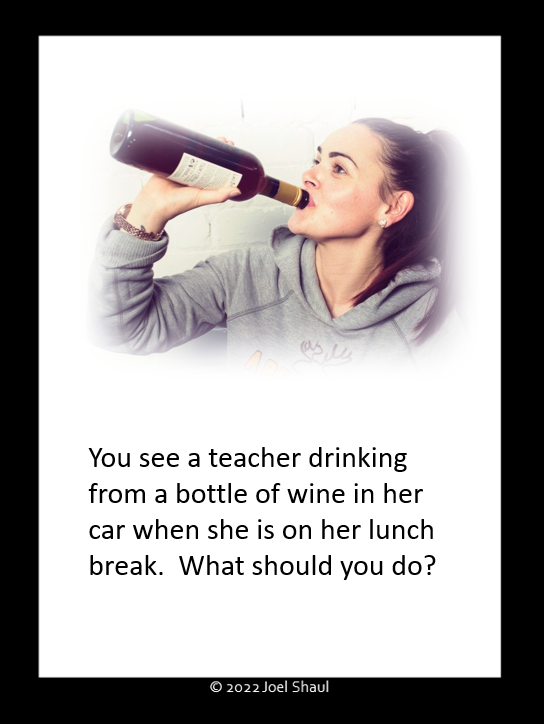 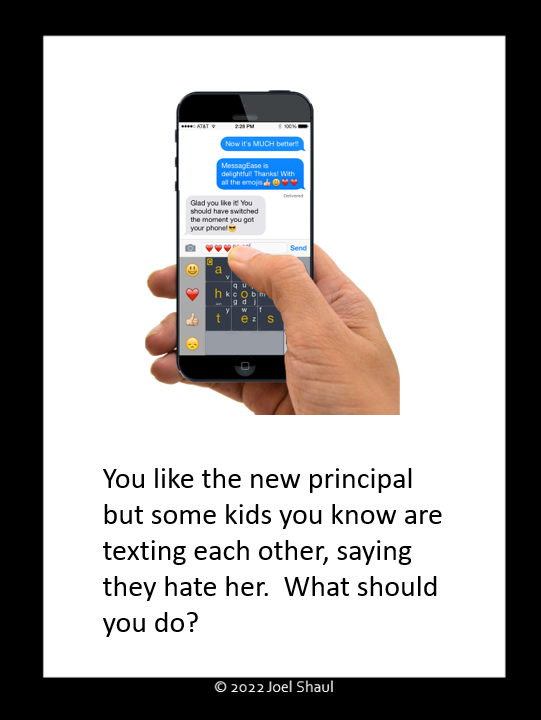 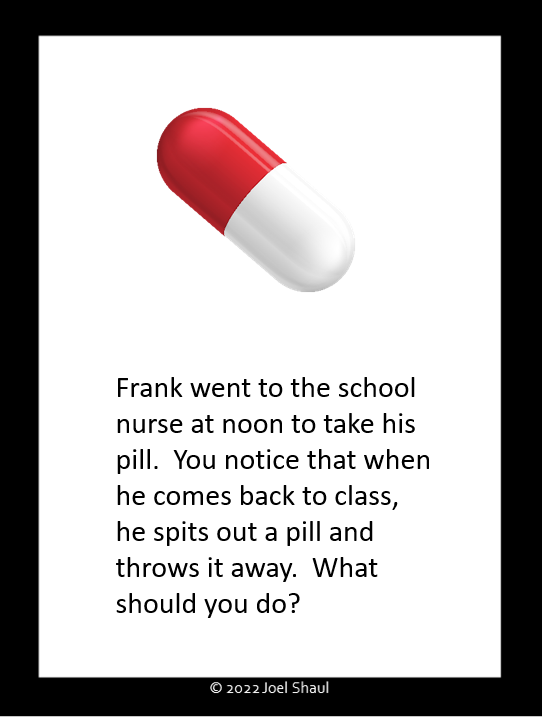 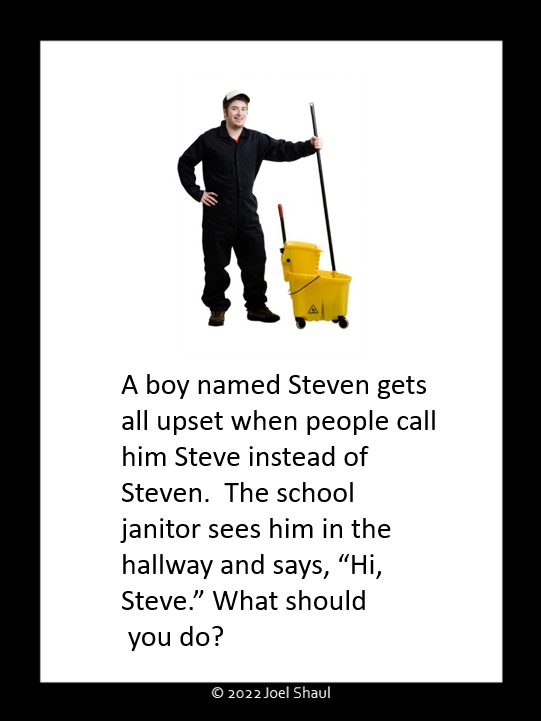 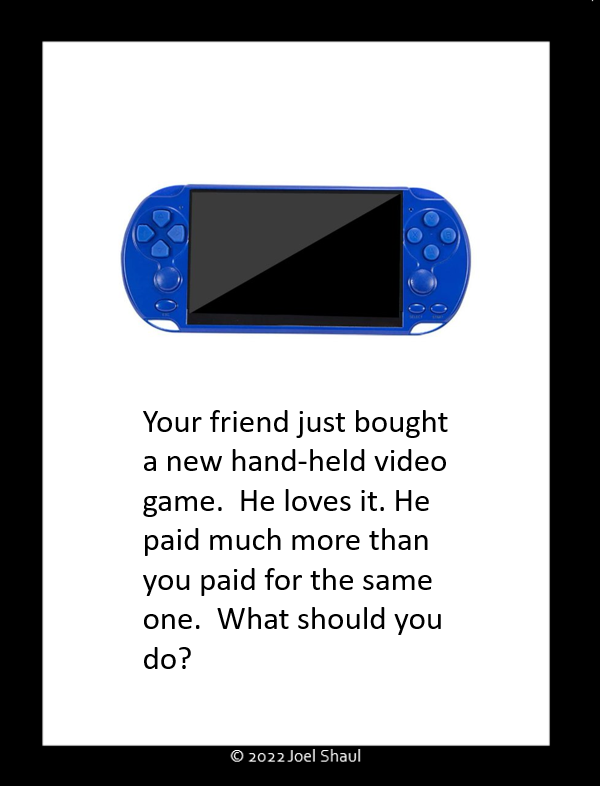 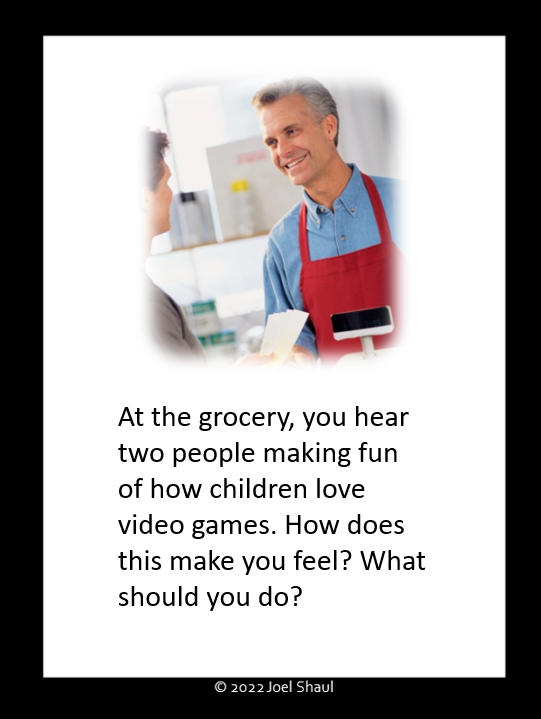 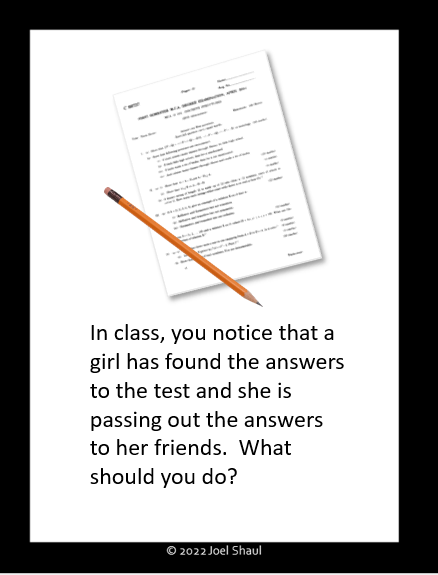 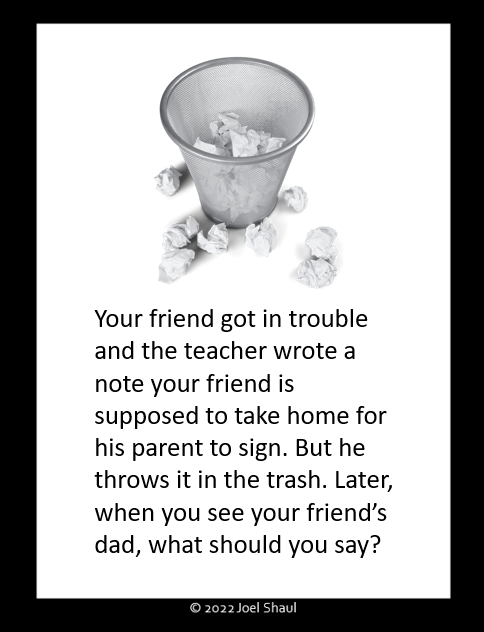 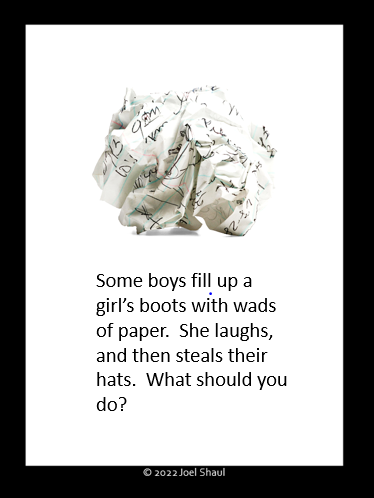 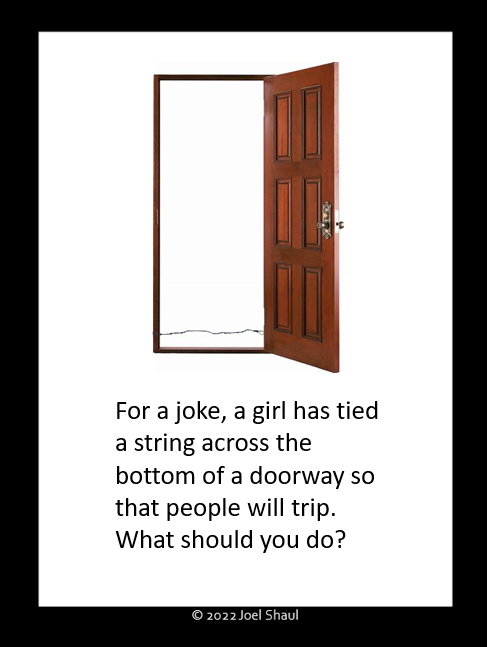 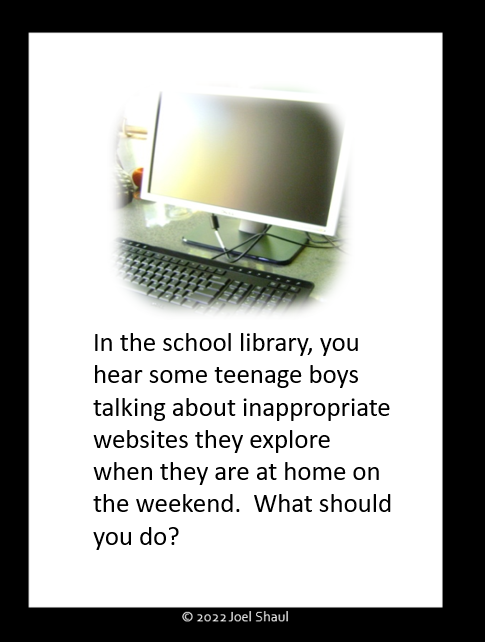 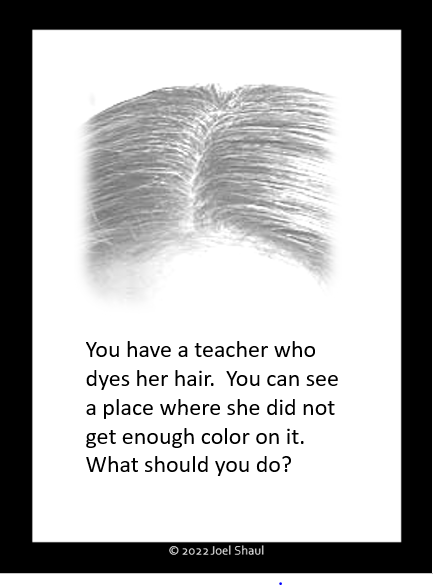 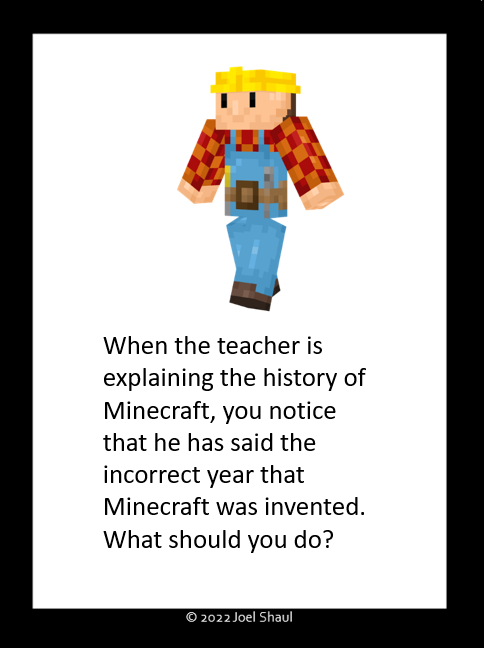 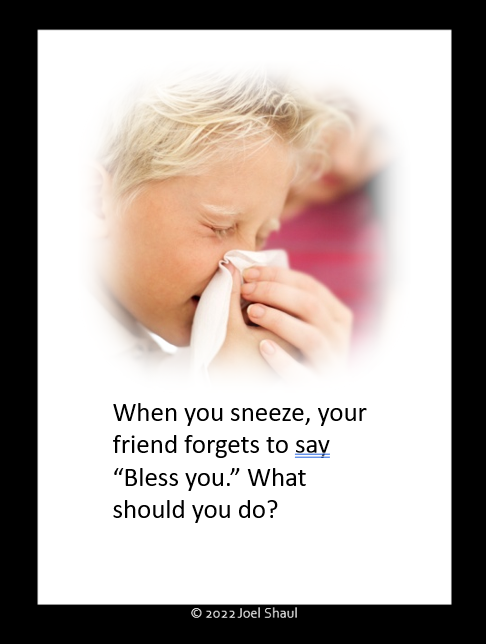 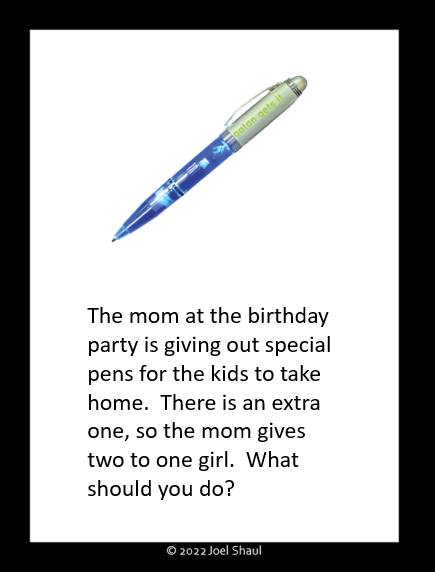 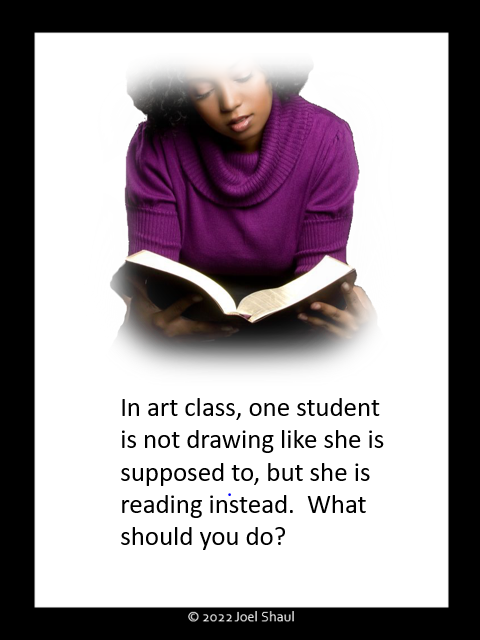 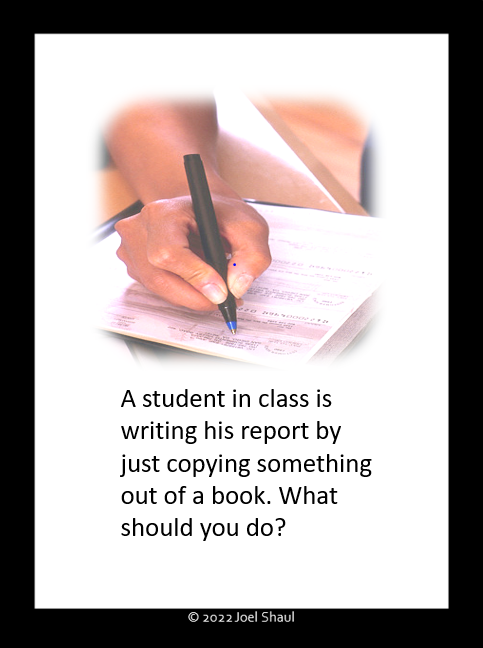 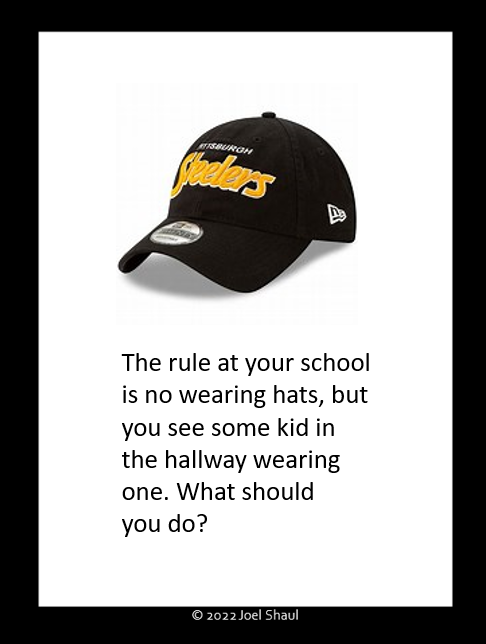 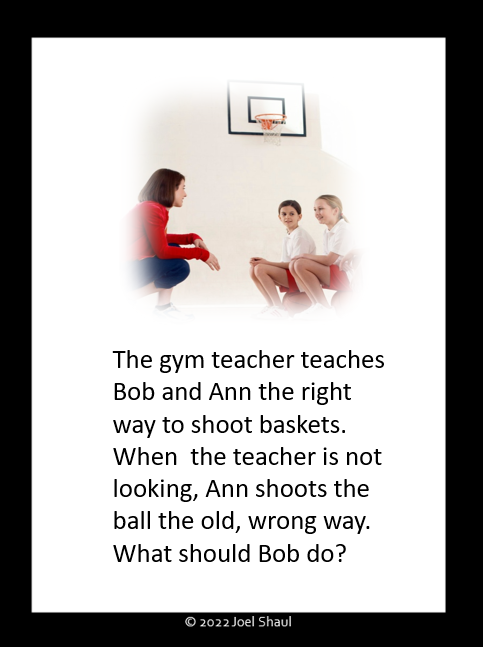 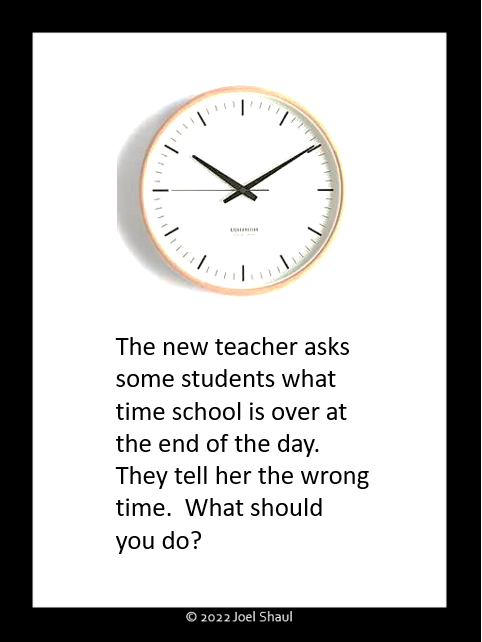 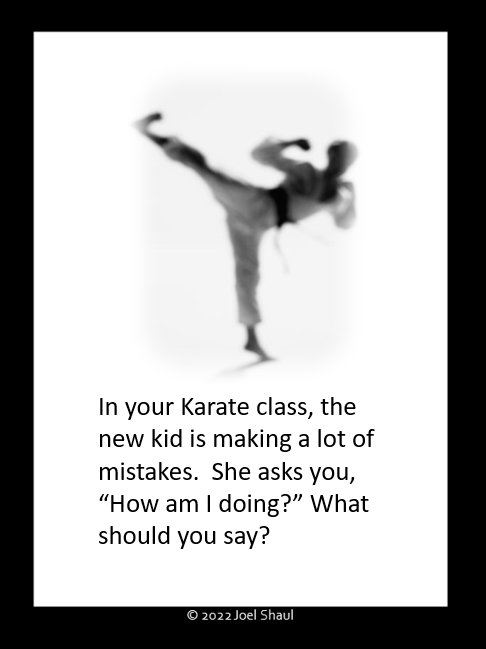 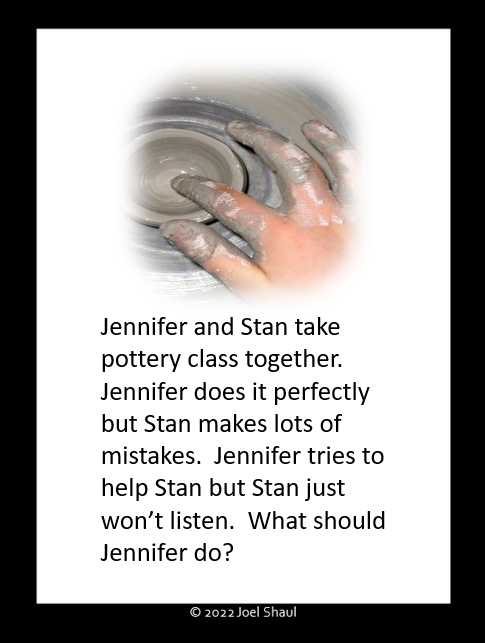 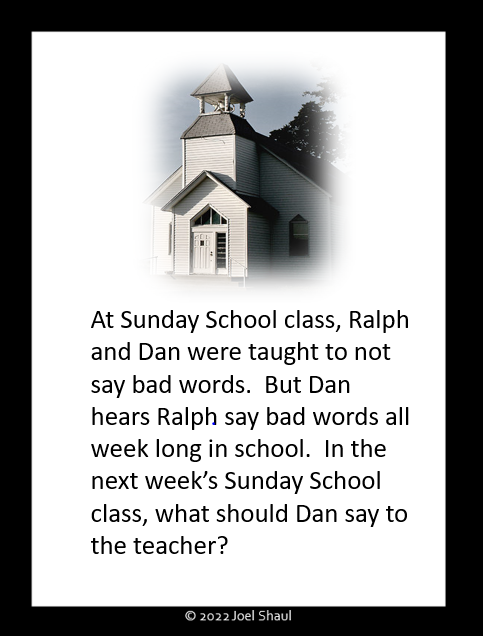 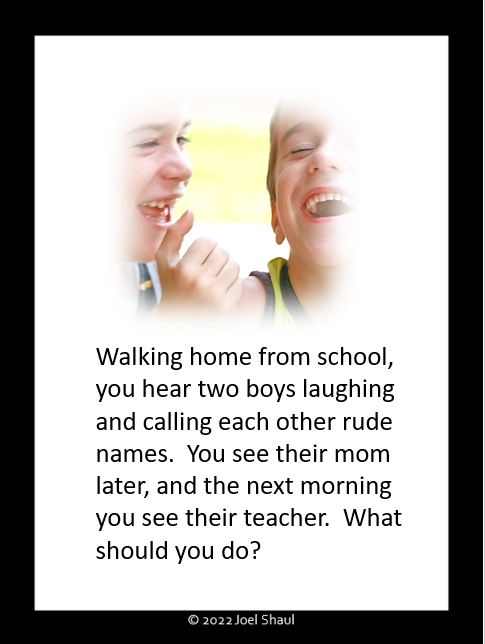